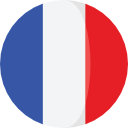 ROM1BFR01 
Francouzština I 
(pro nefrancouzštináře)
LEÇON 11
QUEL TEMPS FAIT-IL ?
Il fait beau.						Je pekne.
Il fait mauvais.					Je škaredo.
Il fait chaud.					Je teplo.
Il fait froid.						Je zima.
Il fait 35°C.						Je 35	°C.		                                               	    (35 degrés Celsius)
Il fait -1O °C.					Je -10 °C.
	    (moins 10 degrés Celsius)
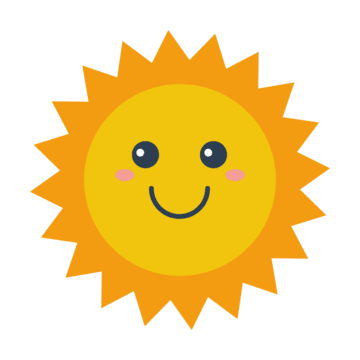 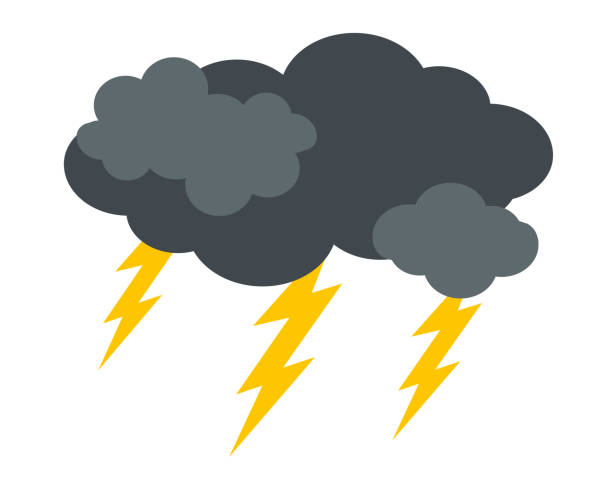 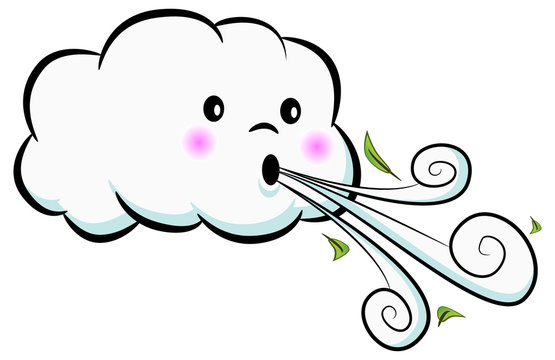 Il y a du soleil.			Il y a du vent.		Il y a de l‘orage.
(Le soleil brille.)					                                               	



Il y a du brouillard.		Il y a des nuages.	Il y a un arc-en-ciel.
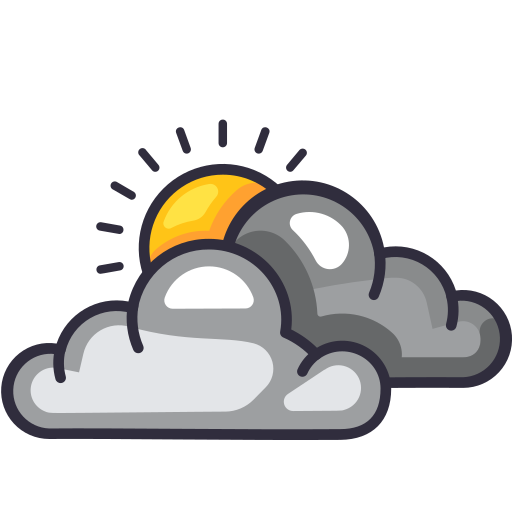 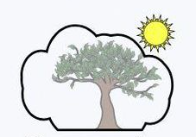 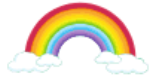 Il pleut.					Il grêle.			



		Il neige.					Il gèle.
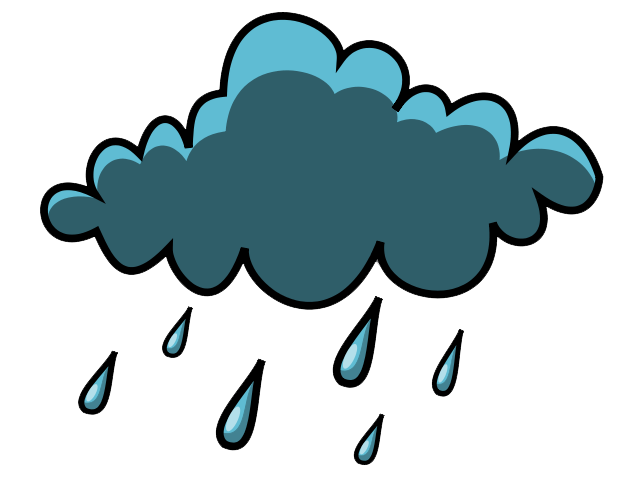 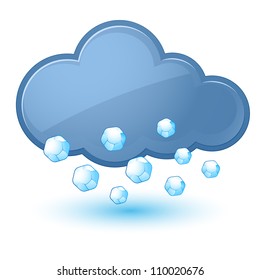 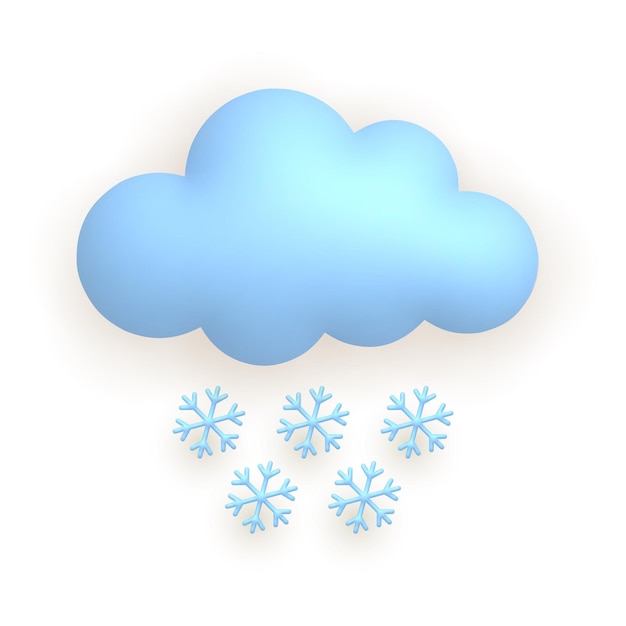 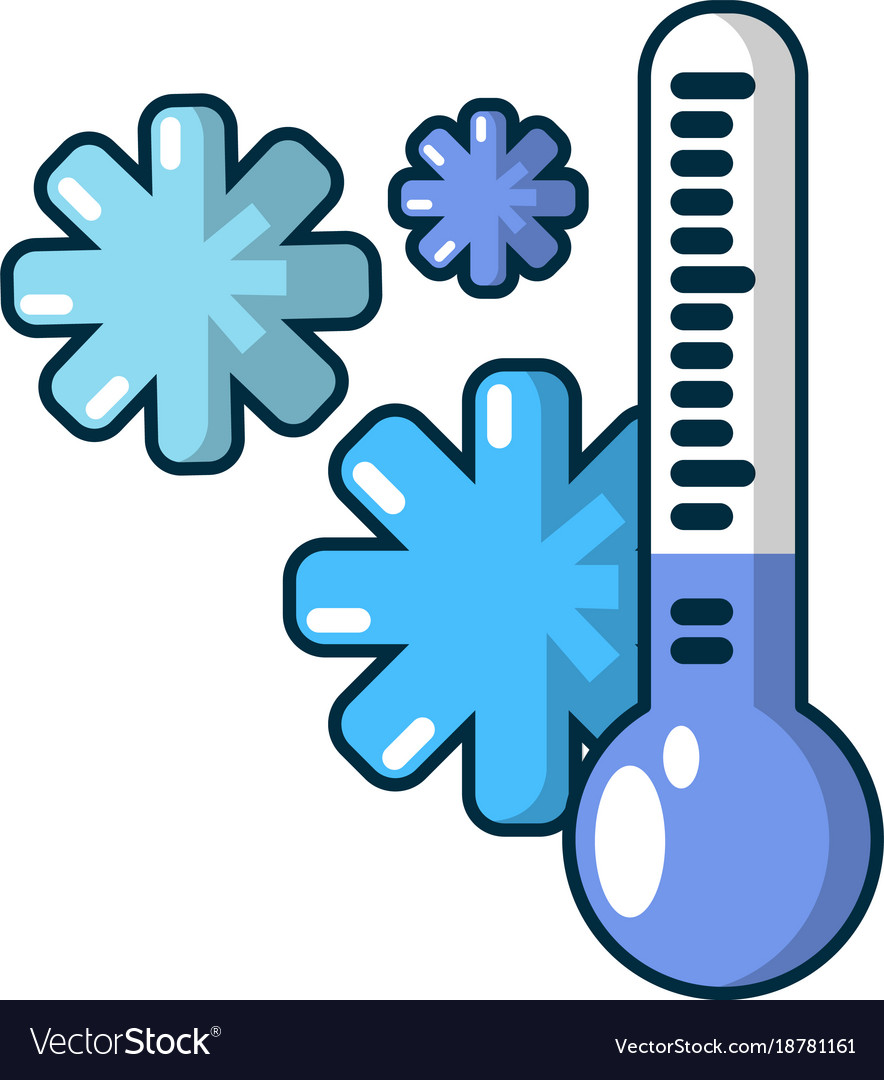